国際社会論
授業のやり方
教科書
各自ホームページからダウンロードする
　　http://www.asahi-net.or.jp/~fl5k-oot

  印刷は少し待つこと。（大学で印刷する場合）
　コンピューターやスマートフォン・iPad での理由も可。(そのため二種のファイルで作成)
  必ず事前に読んでおくこと。
自己紹介と科目の由来
名前　太田　和敬　
専門　教育学　特に欧米の教育制度論
社会科学的な教育学研究故、社会と教育の関係が中心のテーマ
文教大学には国際的領域を学ぶ授業が少なかったので、学部教育科目として提案（２年ほど国際学部に依頼して講義→大変なので断られ、自ら担当）
国際社会学講座はごく少数の大学で、実際には細かい専門をもつ。この授業では、幅広く、問題論的に扱う。
成績のつけ方
通常のレポートではなく、「人間科学大事典」に４項目執筆する。詳細は授業で少しずつ説明していく。（試験は行わない。）
授業での発言。
進行によるが、最後にディベートを行う。
大学の勉強
高校とは違うスタイルに慣れる（講義）
教師は話が中心（板書はほとんどせず）
板書の代わりにパワーポイントで提示
ノートのとり方　話の説明を書き取る
大学でも家庭学習がポイント
一単位とは４５時間の学習（講義は１５時間）
強制されない故に、差がつく
資料の使用に慣れる
講義で話された文献を最大限読む
書籍やインターネットでの情報収集（図書館利用）
多面的に見る（１）ウクライナ情勢
以前からの放漫財政と政治⇨赤字
ＥＵ寄りだったヤヌコビッチにＩＭＦ（厳しい財政再建の義務付け）
ロシアが有利な融資⇨ヤヌコビッチの転換
デモ・クーデタ？（極右・ＣＩＡ諸説）
ヤヌコビッチの逃亡と暫定大統領
クリミヤ自治区の住民投票（ロシア帰属支持）
ロシアがクリミア編入決定⇨国際的非難
多面的に見る（２）ｓｔａｐ細胞
Ａ未熟な研究結果説←→Ｂ陰謀的捏造説（真実は？）
Ａ　インターネットによる指摘からＤ論不正へ
Ｂ　ある赤字企業がｓｔａｐ細胞発表後２５億の資金調達（研究に関わった人達が関与している企業）それに利用されたＯ氏
中間的説　ｉＰＳ潰し・理研の特定研究施設指定・大学院教育の不備
国際社会論をどう学ぶか
国際社会における論争的問題を、広く概観する。できるだけ多面的に考察する。
国際社会は、異質あるいは対立的な価値観がぶつかり合っている。情報はひとつの立場からなされているので、より多様な立場から見ることができる考察力を養う。
そのために
多様なソースから情報をえる。
多様な立場の本を読む。特に自分が納得できない立場の本
専門家のいうことを、鵜呑みにしない習慣
国際社会論は何を扱うか
戦争と平和　最も深刻な問題
環境問題
経済的関係と格差
文化（言語と宗教）
人の移動（労働と権利）
情報の移動
国際社会論の基礎概念
社会（＝人間の集団）の重層構造
家族－地域－国家－国際社会
ムラと村（自然な形成と人為的形成）　
国境を考えるとわかりやすい
　日本・ヨーロッパ・アフリカ
アフリカ「人為的」にトラブル要因を残された地域（他にも）　
地域と国家（中央政府と地方政府の関係）
中央集権・地方分権・対立
国家・地域・企業・組織
国家を超えた企業や組織が存在
人種・民族・国家
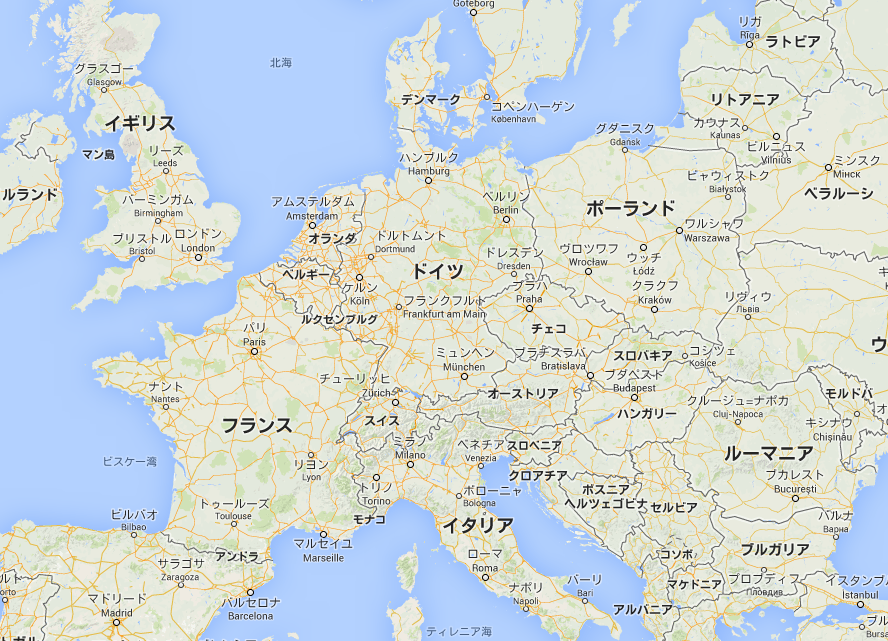 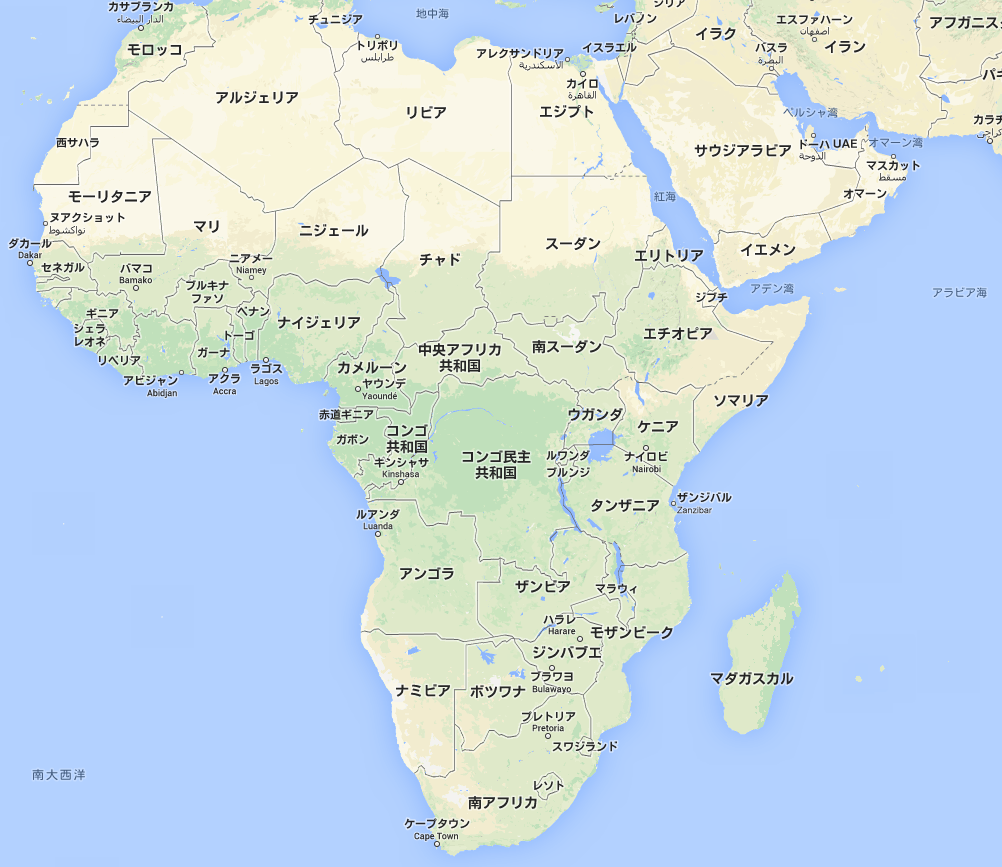